Incentivizing Vehicular Crowdsensing System for Large Scale Smart City Applications
Susu Xu1, Xinlei Chen2, Xidong Pi1, Carlee Joe-Wong2, Pei Zhang2, Hae Young Noh1
1Department of Civil and Environmental Engineering, Carnegie Mellon University
2Department of Electrical and Computer Engineering, Carnegie Mellon University
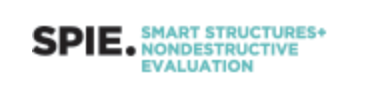 City-scale Urban Monitoring
To ensure safety of city environment and efficiency of city management
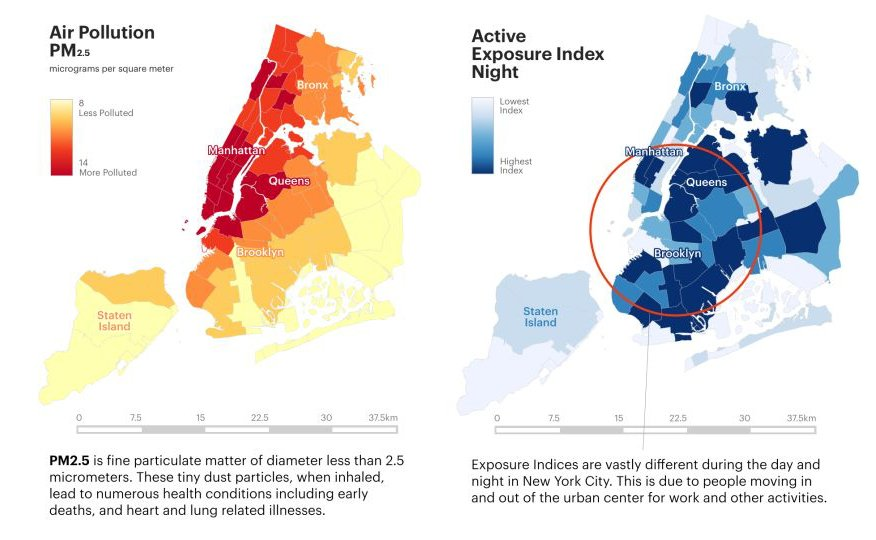 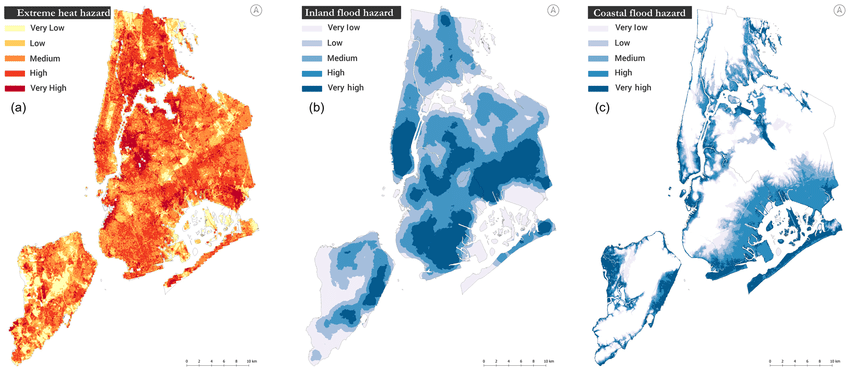 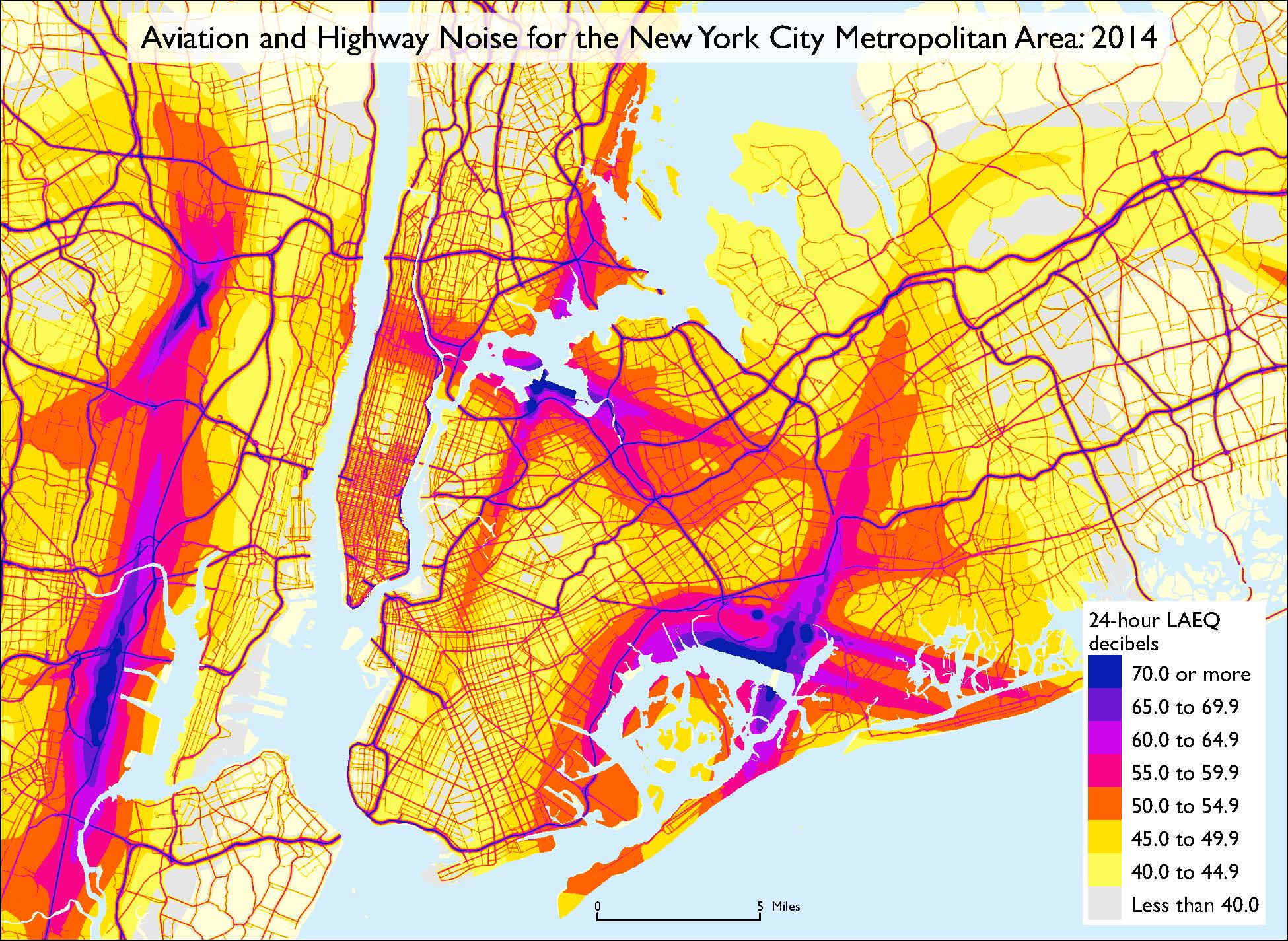 Air pollution map
Noise map
Heat hazard map
1
City-scale Urban Monitoring Network
Static monitoring stations
Mobile monitoring system
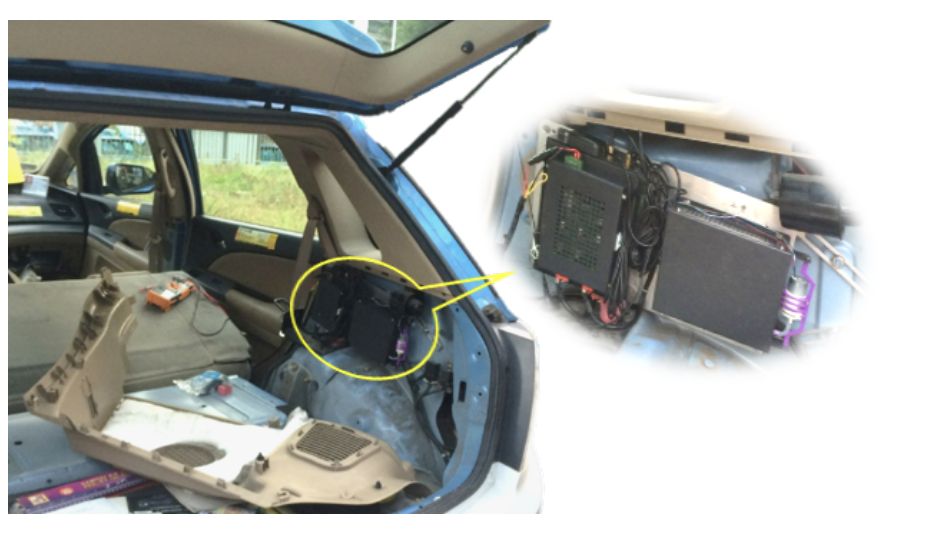 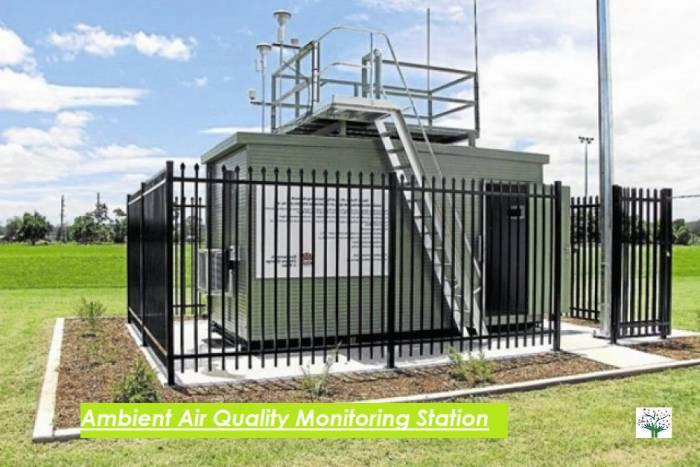 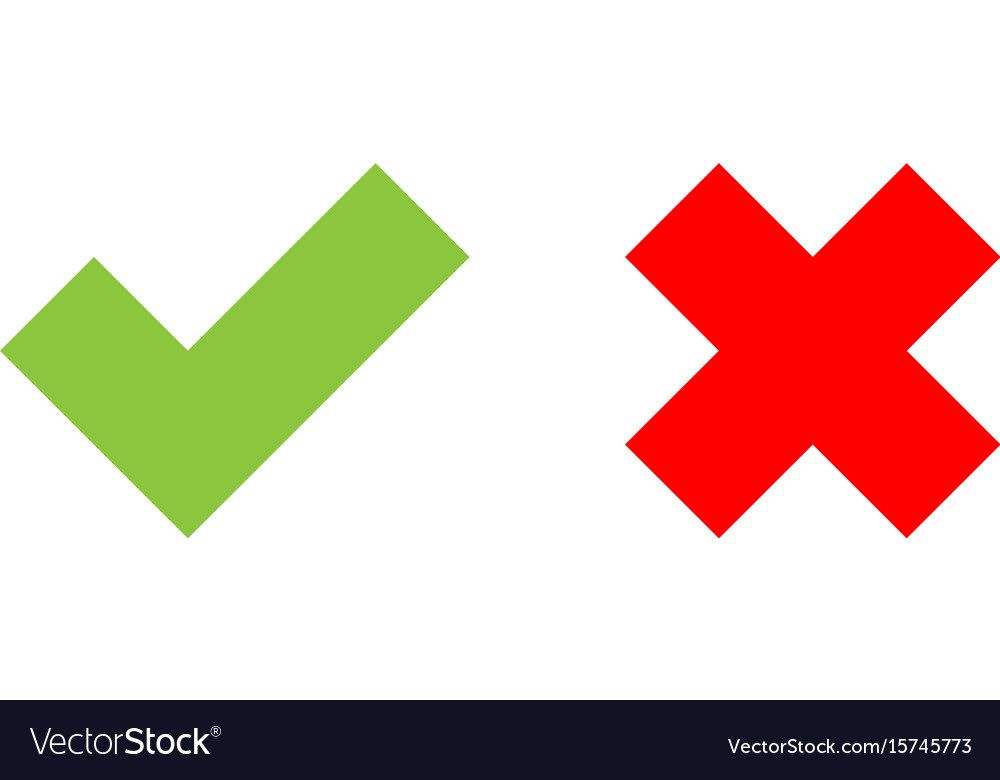 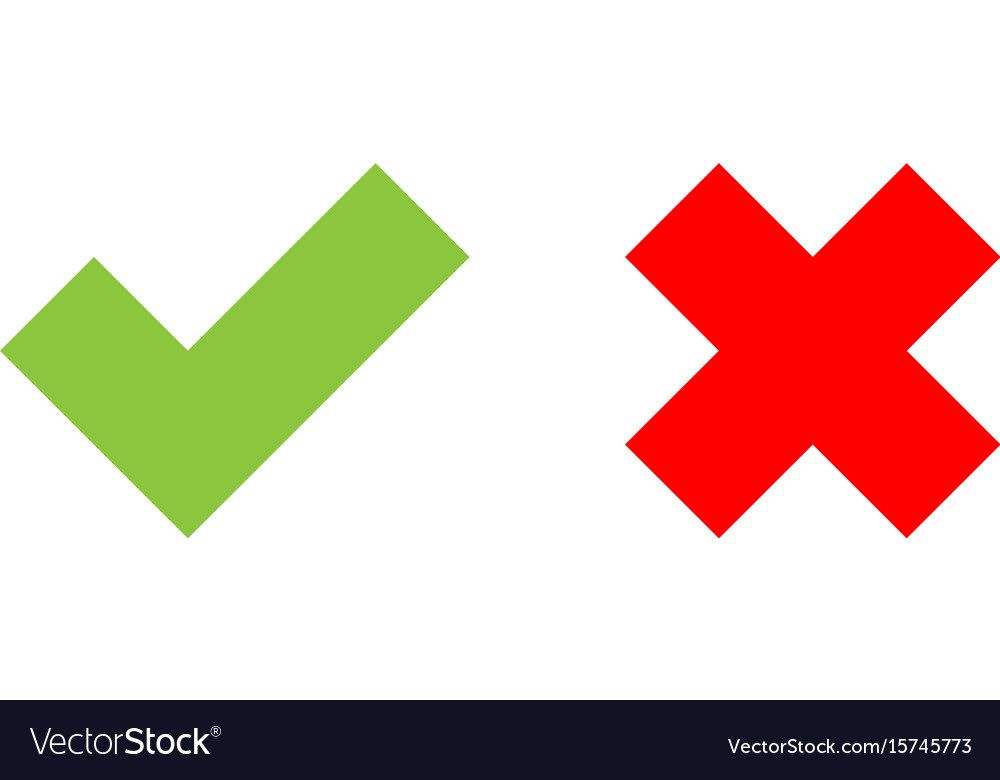 Precision
Flexibility
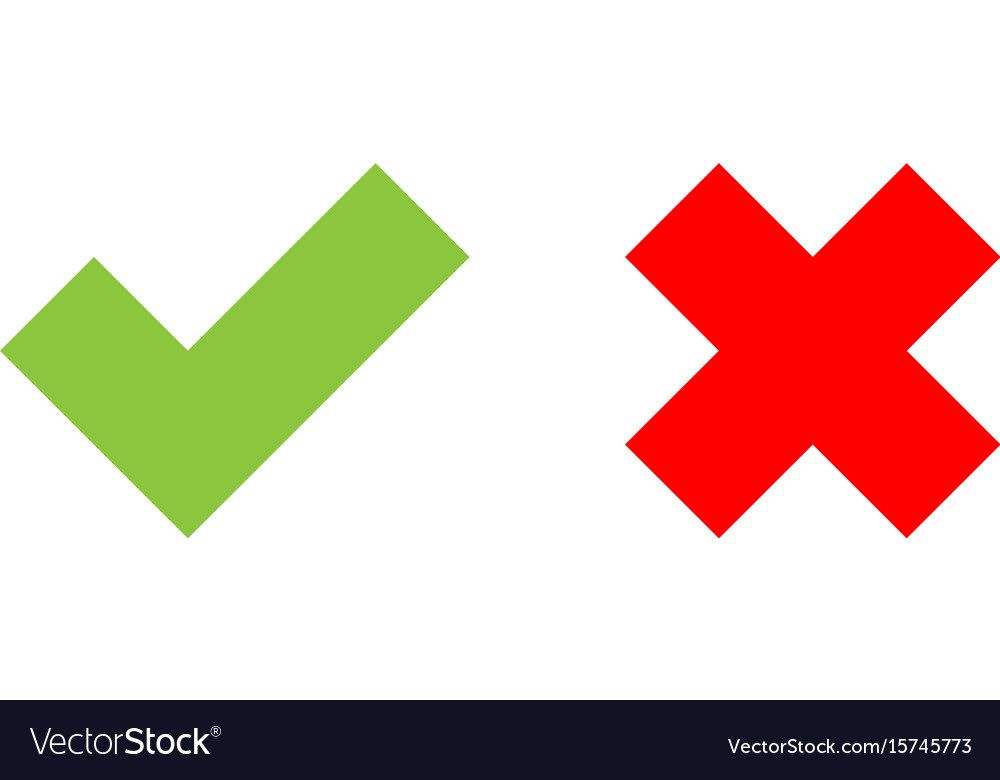 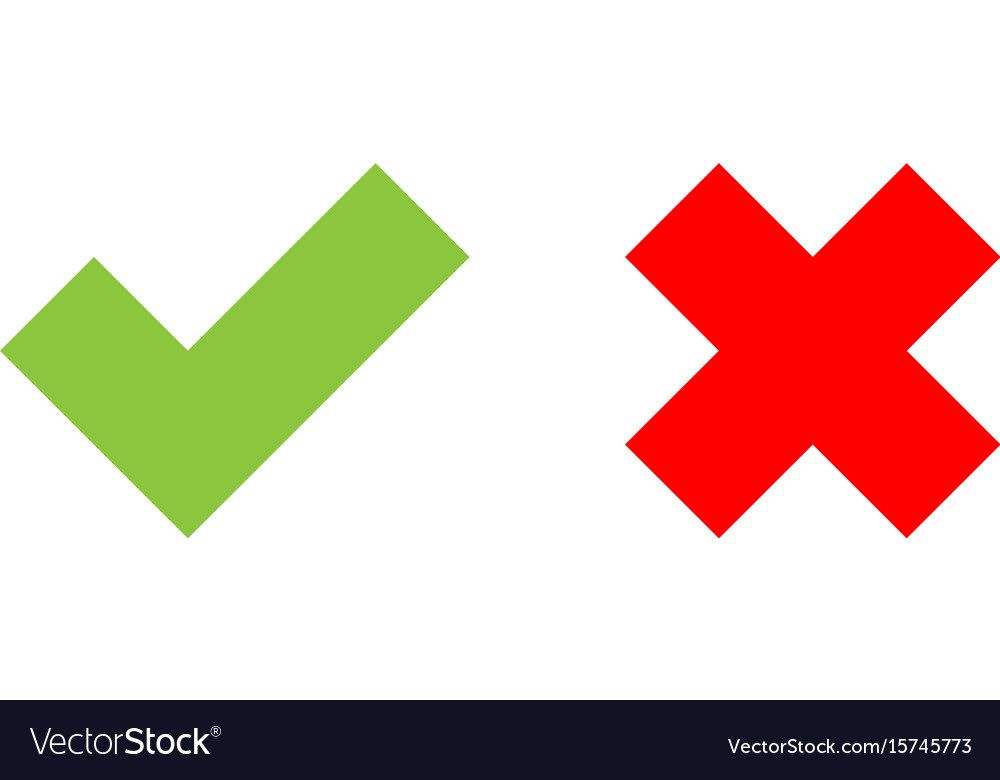 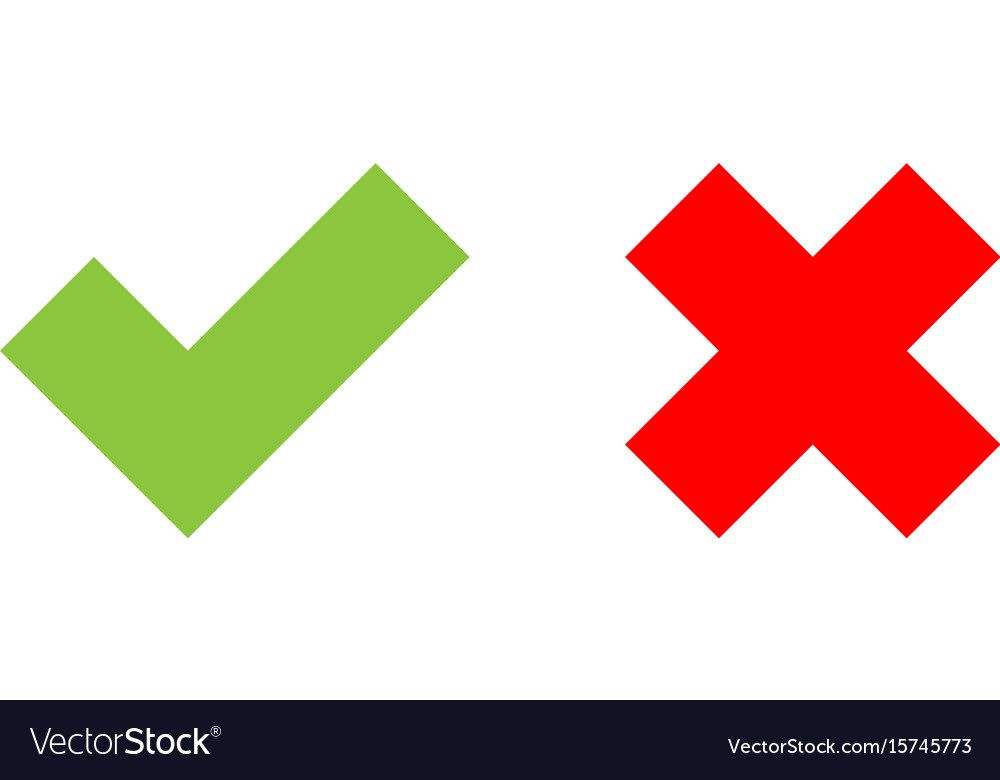 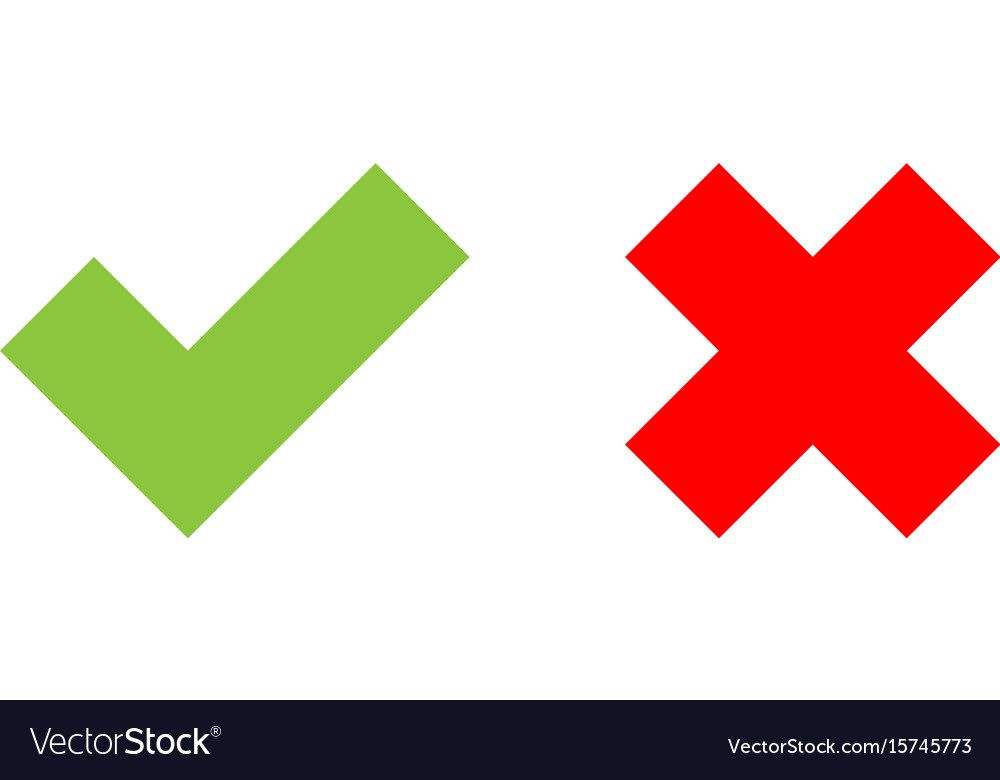 Coverage
Cost
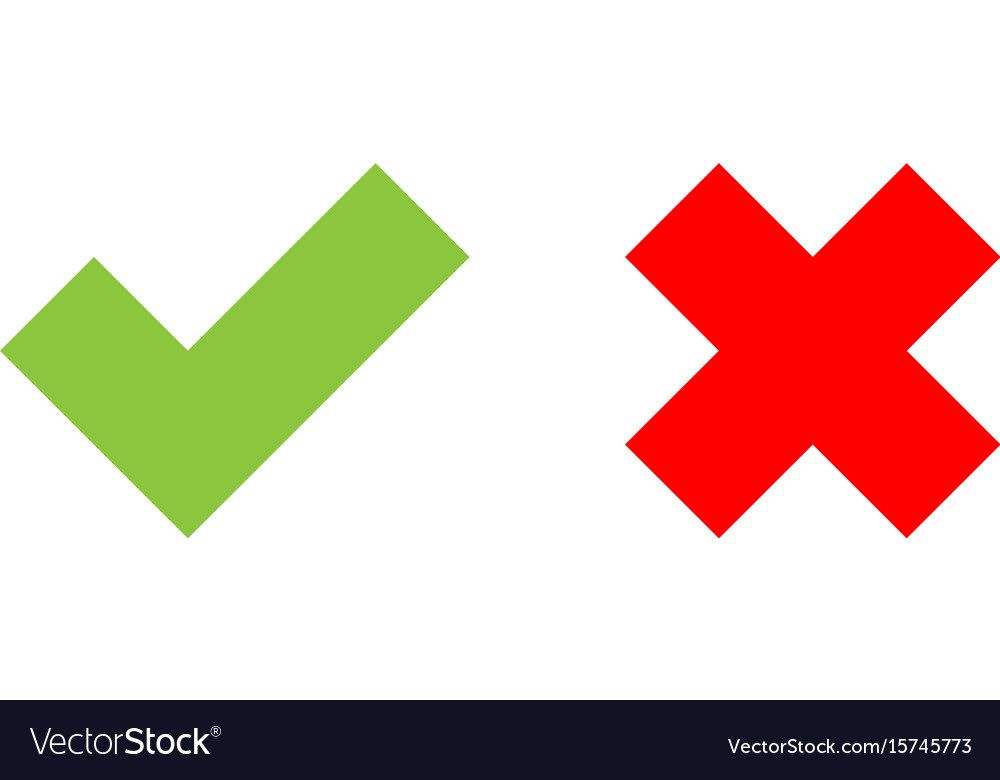 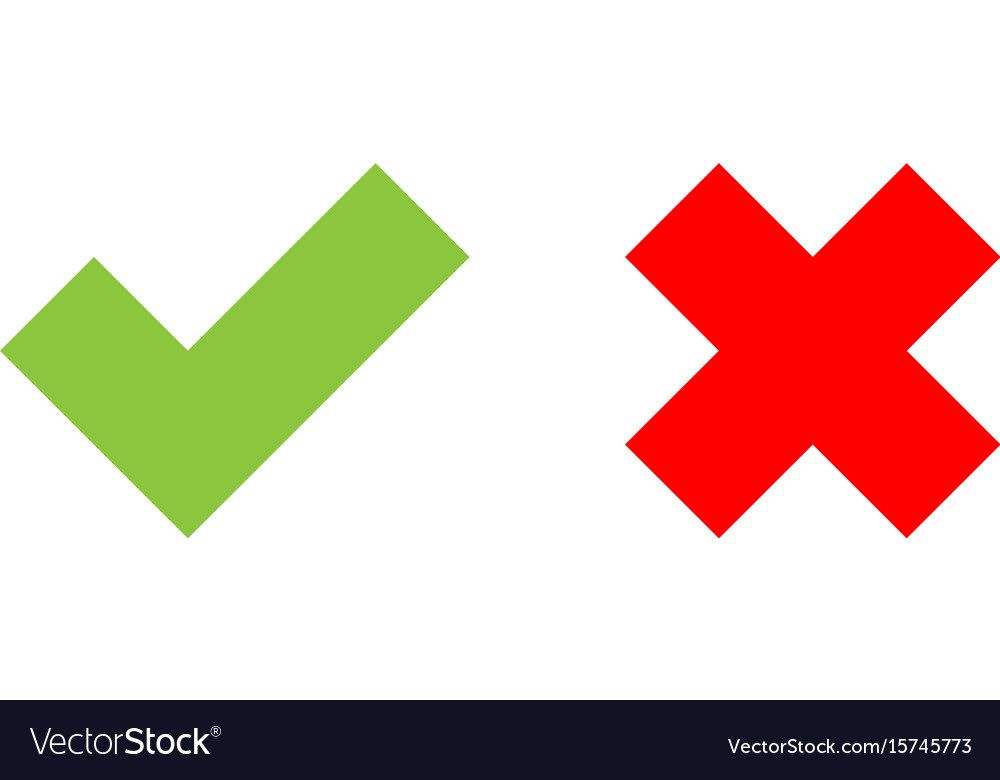 2
Urban Mobile Crowd Sensing Systems
Mobile Crowd Sensing Systems: non-dedicated sensing platforms
Pros: Low cost, easy maintenance
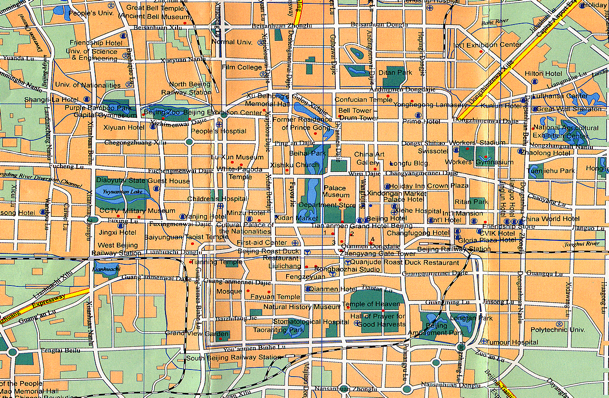 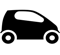 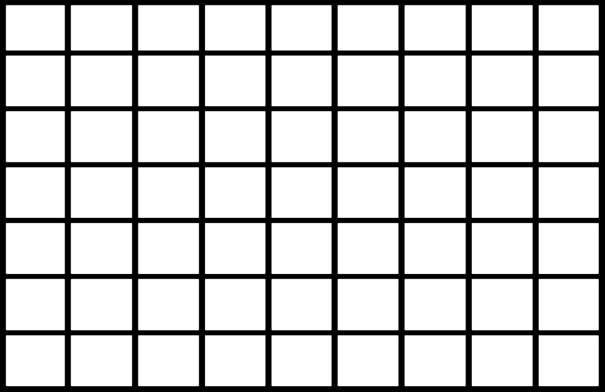 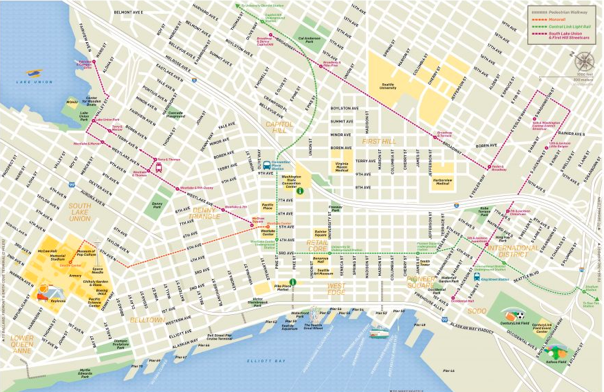 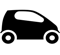 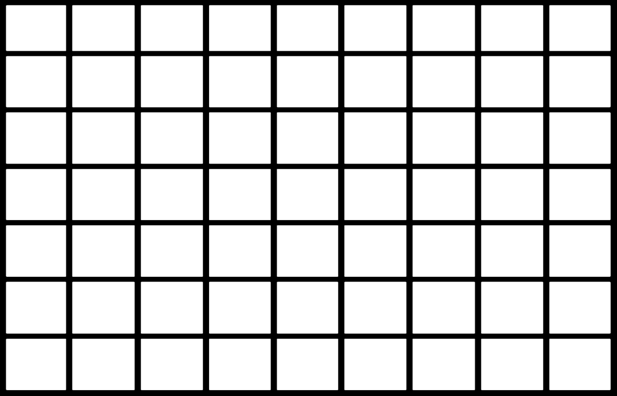 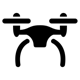 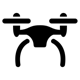 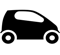 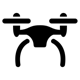 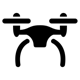 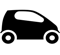 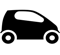 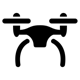 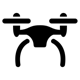 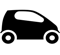 Delivery Drone-based mobile sensing network
Taxi-based mobile sensing network
3
[Speaker Notes: animations]
Components of Mobile Crowd Sensing Systems
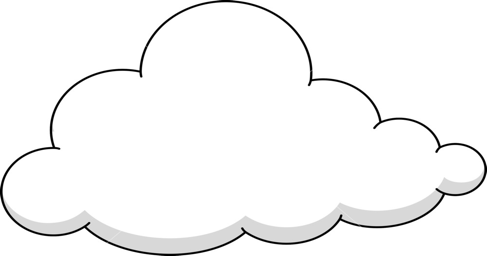 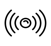 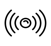 Crowdsourcer
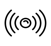 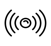 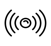 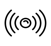 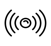 Processed Data
Collected Data
Desired Distribution &Budget
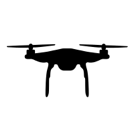 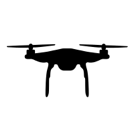 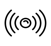 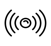 Incentive
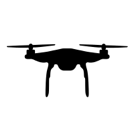 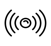 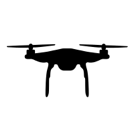 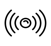 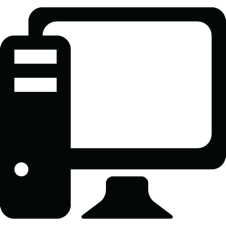 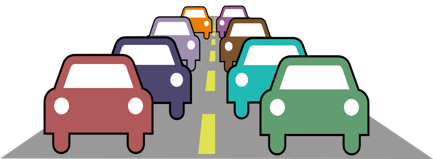 Data Request End
Vehicle Agents
4
[Speaker Notes: Define first and then show the interaction
Crowdsourcer provide incentives to vehicles if they want vehicle to follow some special trajectories]
Goal of Crowdsourcer
Match the collected data distribution to desired distribution provided by data request end.
Ensure as much effective information as possible.
Target Distribution Map
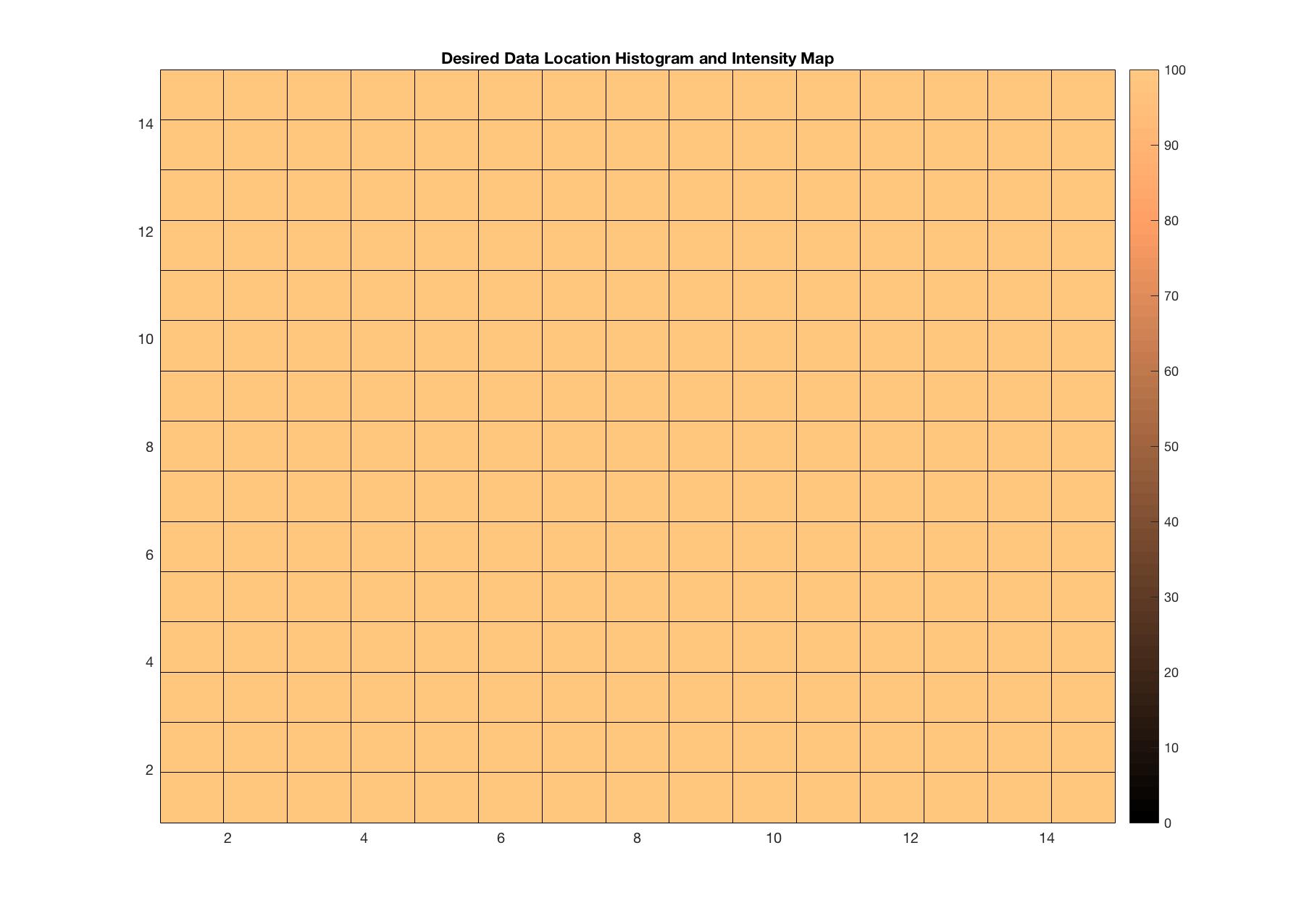 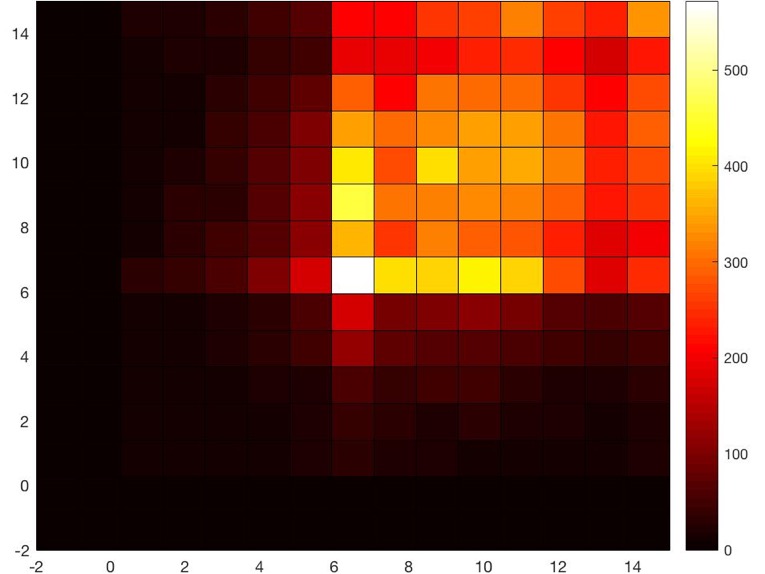 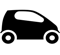 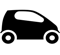 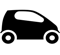 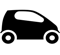 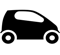 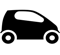 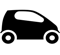 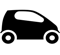 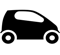 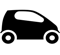 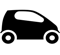 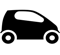 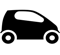 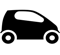 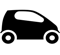 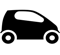 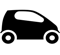 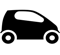 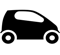 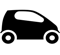 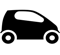 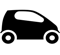 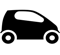 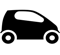 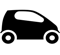 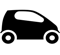 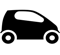 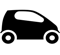 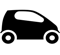 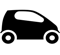 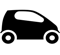 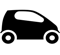 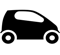 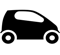 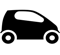 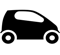 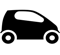 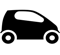 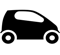 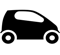 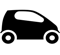 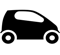 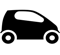 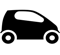 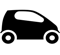 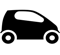 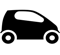 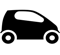 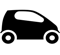 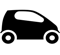 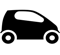 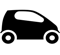 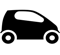 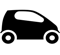 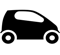 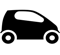 6pm
11pm
5
[Speaker Notes: Better figure to show the idea of uniform
Interprete
arrow]
Challenge: Inconsistent Goals between Crowdsourcer and Agents
Sensing side: desired distributions for further data analysis 
Vehicle side: find ride(task) requests to optimize the reward of running
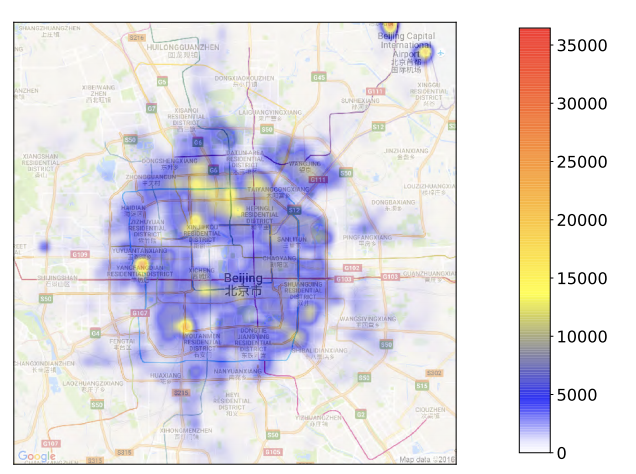 ?
Collected Data Distribution Map
6
[Speaker Notes: Color bar]
Research Objective
Develop an efficient vehicle incentivizing mechanism to optimize the quality of sensing coverage
7
General Vehicle Incentivizing
Which vehicles to incentivize
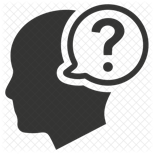 Which trajectories to incentivize the selected vehicles to
How much to pay the vehicles
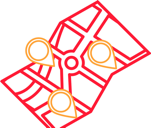 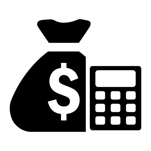 Heterogeneous Target Spatio-temporal Distribution
Limited Budget
Problems:
8
[Speaker Notes: Define first and then show the interaction]
System overview
Agent location
&occupancy status
Agent a
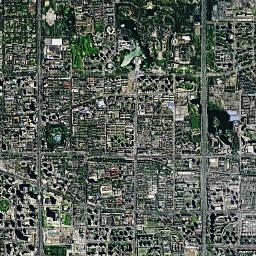 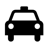 Budget&
Target 
distribution
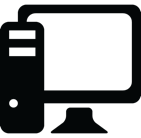 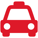 Planning
Agent b
GPS
Temperature sensor
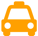 Crowdsourcer
Data request end
Agent c
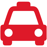 Incentivized agent
Sensor
Assigned trajectory (Assignment)
Occupied agent
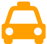 Normal trajectory
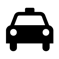 Free agent
9
6
[Speaker Notes: animations]
System overview
Agent location
&occupancy status
Agent a
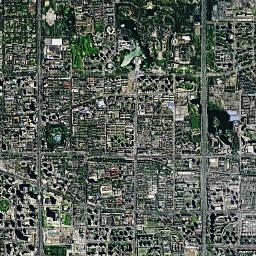 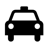 Budget&
Target 
distribution
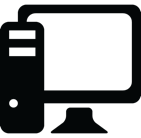 Trajectory
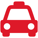 Planning
Agent b
Incentive
GPS
Temperature sensor
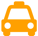 Crowdsourcer
Data request end
Agent c
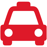 Incentivized agent
Sensor
Assigned trajectory (Assignment)
Occupied agent
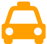 Normal trajectory
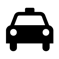 Free agent
8:30
8:10
9
8:20
6
[Speaker Notes: animations]
System overview
Agent location
&occupancy status
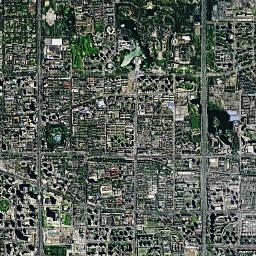 y
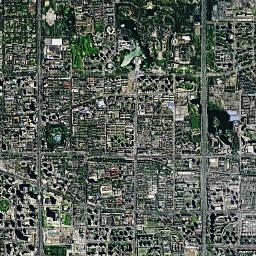 Agent a
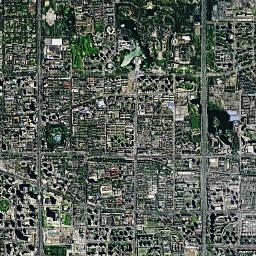 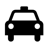 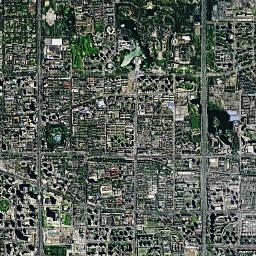 Budget&
Target 
distribution
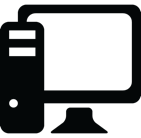 Trajectory
Data collection
& organization
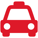 Planning
Agent b
Incentive
GPS
x
Temperature sensor
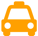 Crowdsourcer
Crowdsourcer
Data request end
Agent c
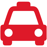 Incentivized agent
Sensor
Assigned trajectory (Assignment)
Occupied agent
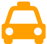 Normal trajectory
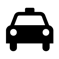 Free agent
t
8:20
8:10
8:30
8:10
9
8:20
8:30
[Speaker Notes: animations]
System overview
Agent location
&occupancy status
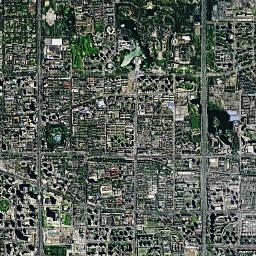 y
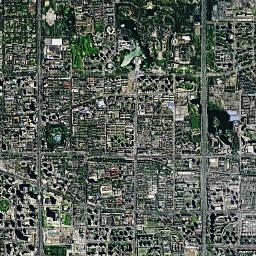 Agent a
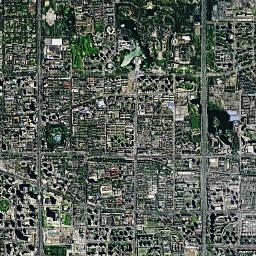 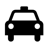 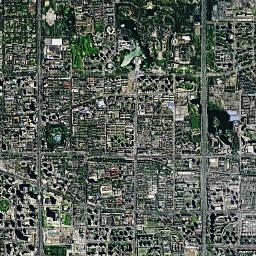 Budget&
Target 
distribution
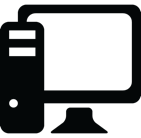 Trajectory
Data collection
& organization
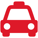 Planning
Agent b
Incentive
GPS
x
Temperature sensor
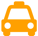 Crowdsourcer
Crowdsourcer
Data request end
Agent c
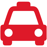 Incentivized agent
Sensor
Assigned trajectory (Assignment)
Occupied agent
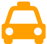 Normal trajectory
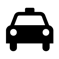 Free agent
t
Collected data with target distribution (temporal-spatial)
8:20
8:10
8:30
8:10
9
8:20
8:30
[Speaker Notes: animations]
System overview
Agent location
&occupancy status
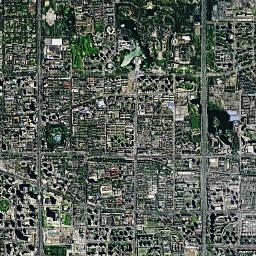 y
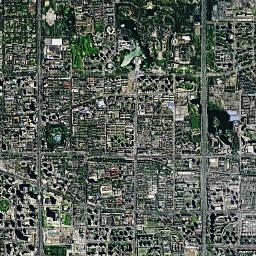 Agent a
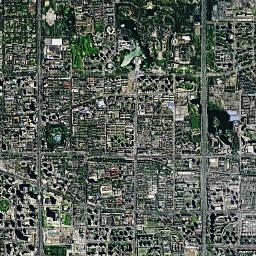 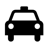 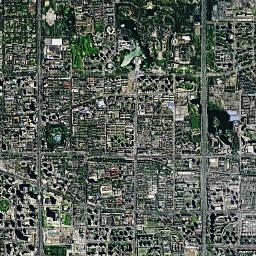 Budget&
Target 
distribution
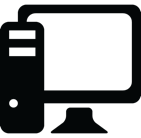 Trajectory
Data collection
& organization
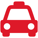 Planning
Agent b
Incentive
GPS
x
Temperature sensor
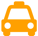 Crowdsourcer
Crowdsourcer
Data request end
Agent c
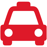 Incentivized agent
Sensor
Assigned trajectory (Assignment)
Occupied agent
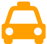 Normal trajectory
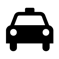 Free agent
t
Collected data with target distribution (temporal-spatial)
8:20
8:10
8:30
8:10
9
8:20
8:30
[Speaker Notes: animations]
General Vehicle Incentivizing
Which vehicles to incentivize
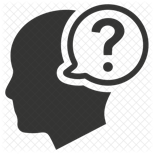 Which trajectories to incentivize the selected vehicles to
How much to pay the vehicles
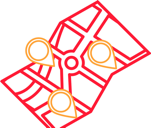 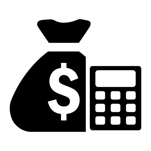 Heterogeneous Target Spatio-temporal Distribution
Limited Budget
Problems:
10
[Speaker Notes: Define first and then show the interaction]
The Optimization Problem: Objective Function Design
Objective: minimize the dissimilarity between collected data distribution and target distribution
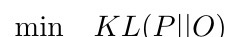 Kullback-Leibler divergence from O to P
The change of information when one revises beliefs from the prior probability distribution O to the posterior probability distribution P
11
[Speaker Notes: Give name for each equations
Easy to estimate]
General Vehicle Incentivizing
Which vehicles to incentivize
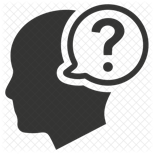 Which trajectories to incentivize the selected vehicles to
How much to pay the vehicles
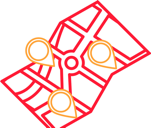 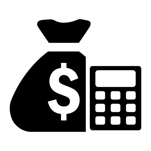 Heterogeneous Target Spatio-temporal Distribution
Limited Budget
Problems:
12
[Speaker Notes: Define first and then show the interaction]
The Optimization Problem: Incentive Design
Taxis may over-estimate the ride request density in the crowded area, since all taxis are heading there (Bandwagon effects in crowd)
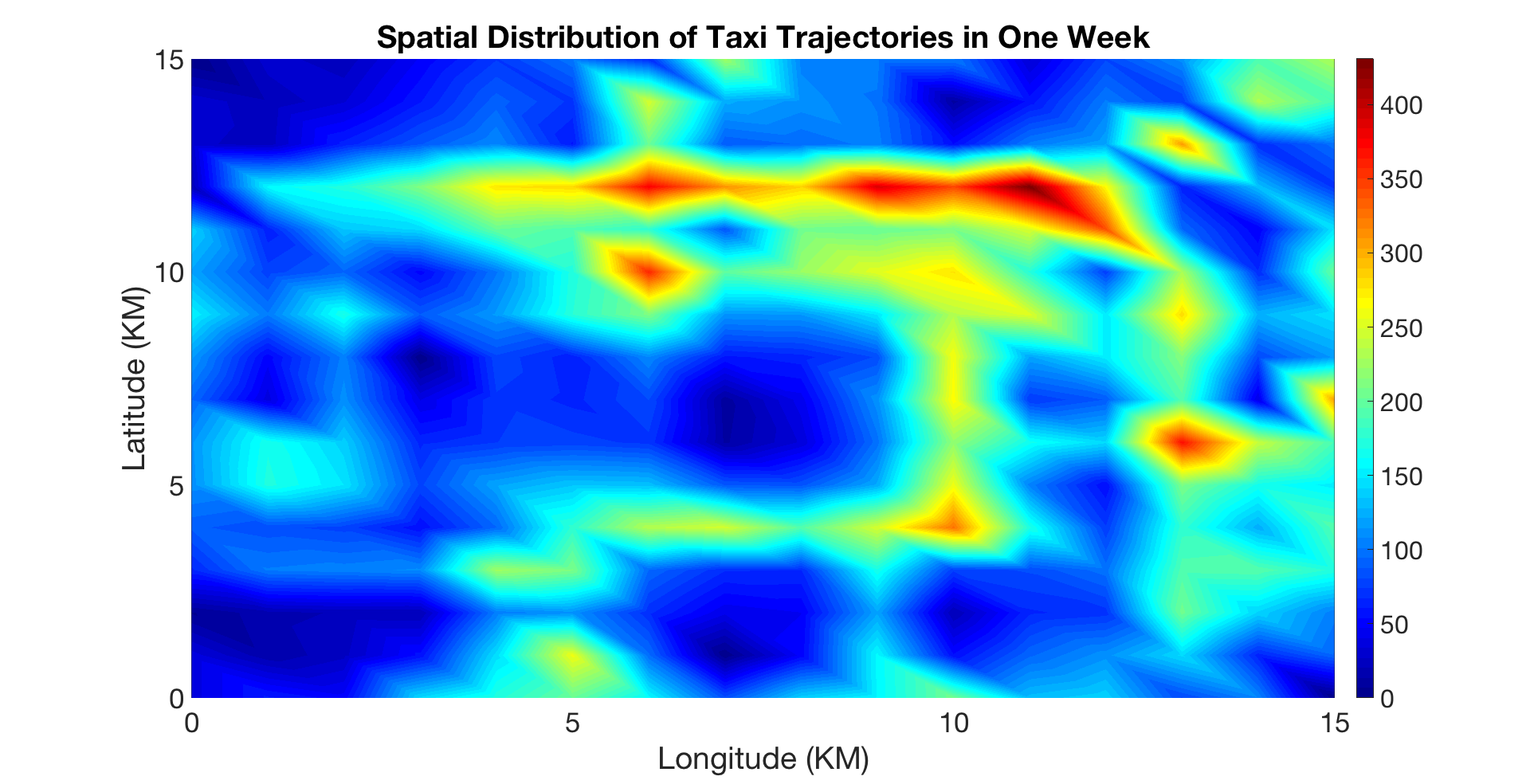 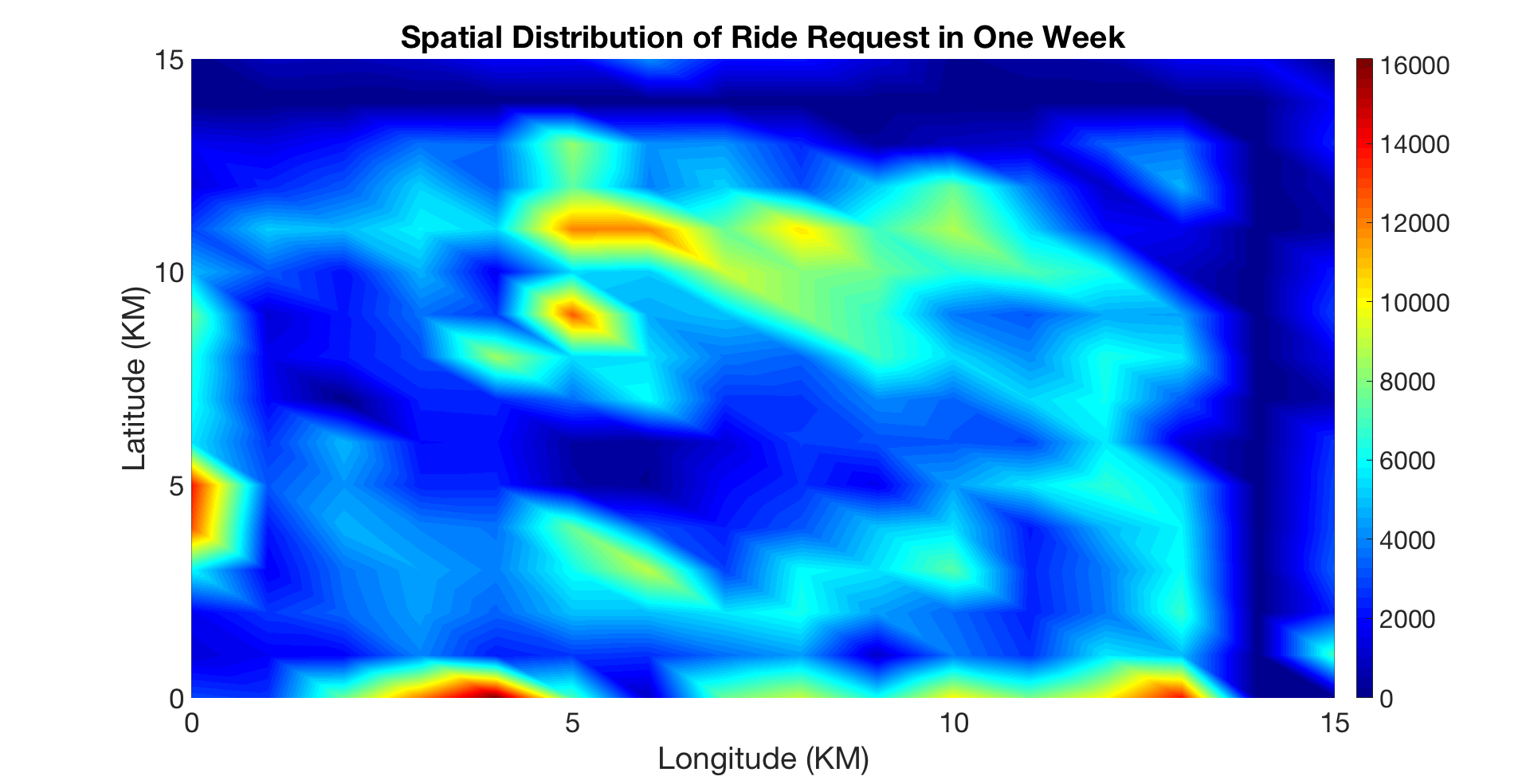 Ride request distribution
Taxi distribution
11
[Speaker Notes: Give name for each equations]
The Optimization Problem: Incentive Design
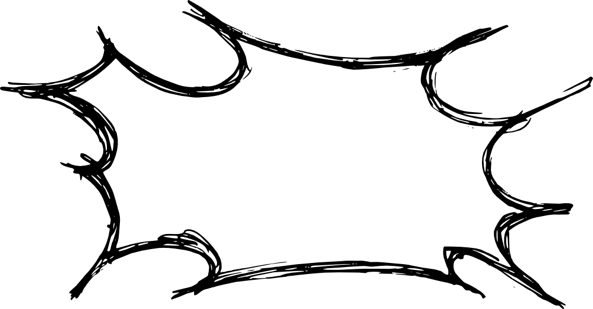 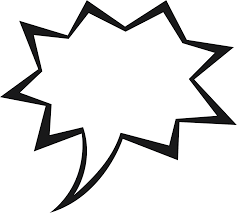 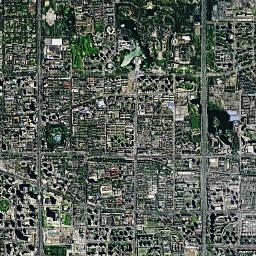 Crowdsourcer: 
Following the red route, you will get more passengers there. If not, I will pay you the remaining
Agent: Sure. It is a win-win game
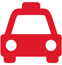 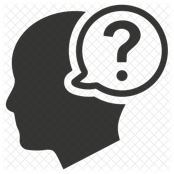 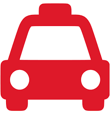 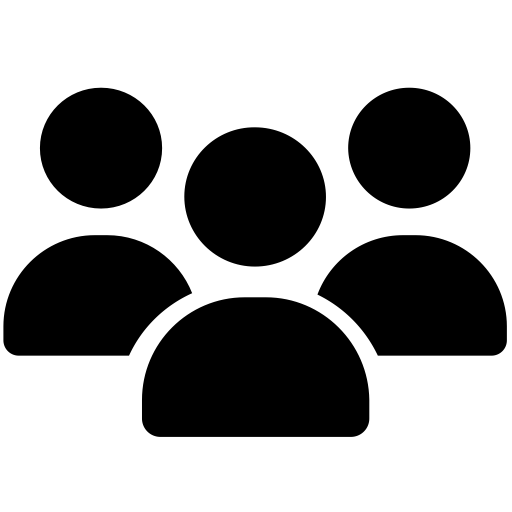 8:10
11
[Speaker Notes: Give name for each equations]
The Optimization Problem: Problem Formulation
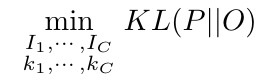 dissimilarity
Whether to incentivize c
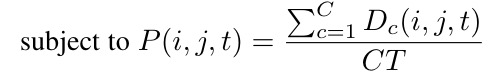 Ic
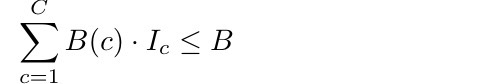 Budget constraint
kc
Which trajectory to incentivize
Trajectory constraint
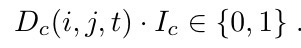 Dc
Vehicle trajectory
Trajectory constraint
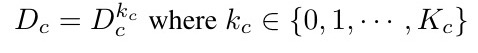 High computational  complexity!
12
[Speaker Notes: Give name for each equations]
Solution Insight: Multiple-choice Knapsack
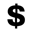 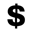 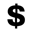 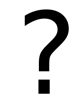 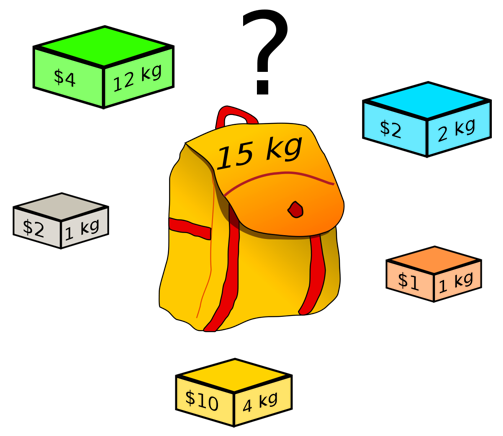 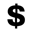 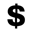 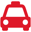 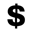 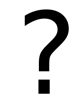 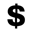 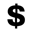 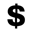 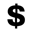 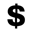 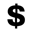 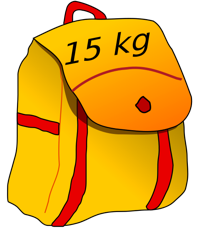 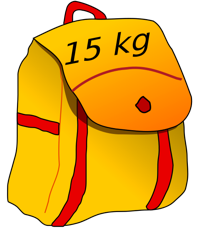 Budget
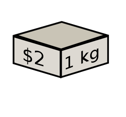 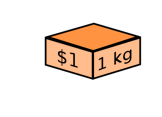 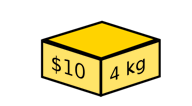 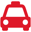 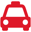 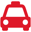 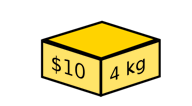 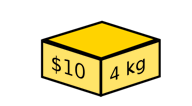 Classic knapsack problem
5
8
5
7
Multiple-choice knapsack problem
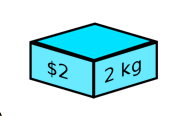 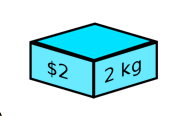 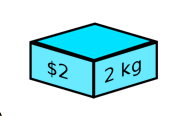 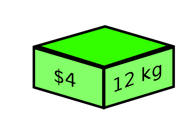 7
7
7
8
Our Multiple-choice knapsack problem
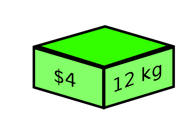 10
10
Heuristic algorithm based on steepest coordinate gradient descent and value approximation
13
Experimental Setup
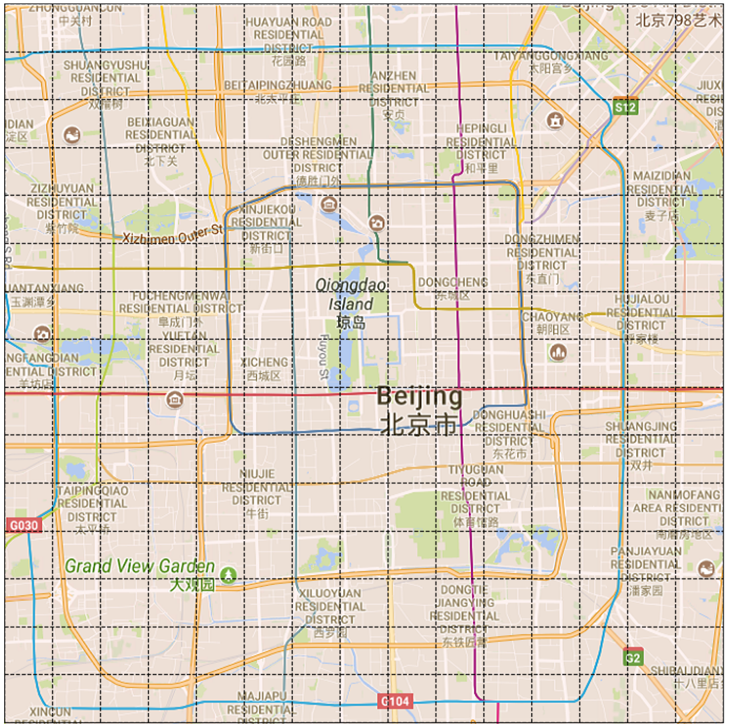 Location: Beijing City
(15km X 15km)
Time length: 5 days
Car Number: 20,067 taxis
Vehicle trajectory Occupancy status
Ride request data
14
[Speaker Notes: Experimental setup]
Results visualization (target distribution: Uniform)
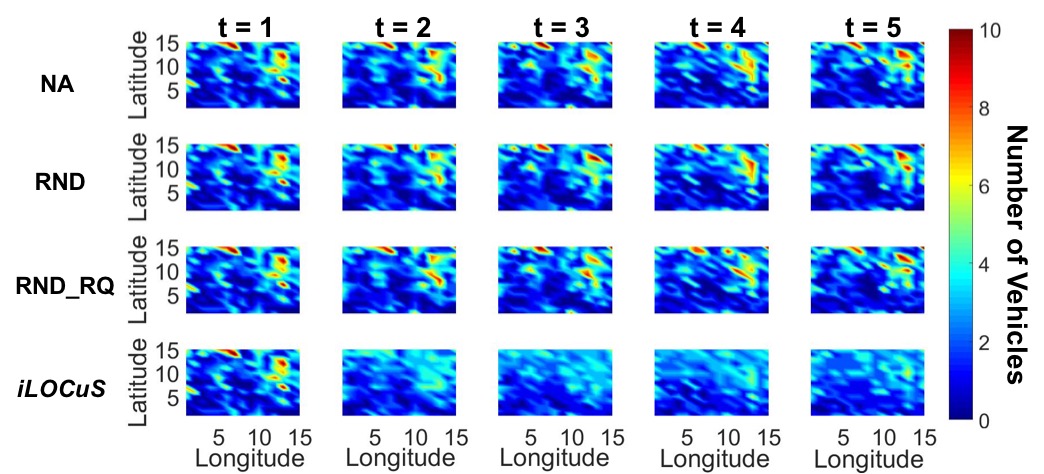 15
Results: Number of Vehicles and Budget
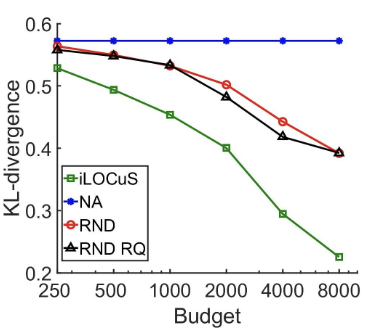 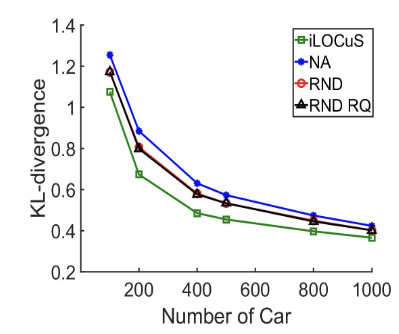 Dissimilarity is further decreased with more cars
Dissimilarity is further decreased with more budget
16
[Speaker Notes: figures]
Conclusions
A novel formulation of the incentivizing problem: first proposed KL-divergence as objective function, formulated the problem as a non-linear multiple choice knapsack problem.
    
A novel incentive design to reduce the incentivizing cost: combined increasing of ride request as hidden incentive to reduce the cost of incentivizing each vehicle

Evaluation on real-world large-scale vehicle data: achieved upto 27% reduction in the dissimilarity between the collected sensing data distribution and target distribution.
17
THANKS! &QUESTIONS
Susu Xu (susux@andrew.cmu.edu)